ПРАВИТЕЛЬСТВО МАГАДАНСКОЙ ОБЛАСТИ
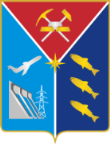 КРАТКИЙ ПУБЛИЧНЫЙ ОТЧЕТОБ ИТОГАХ ДЕЯТЕЛЬНОСТИЗА 2018 ГОД
Департамент цен и тарифов Магаданской области
Структура Департамента
Департамент цен и тарифов Магаданской области
Отдел регулирования тарифов в ЖКК и социальной сфере
Отдел регулирования тарифов в энергетике
Производственный отдел
Контрольно-правовой отдел
Информационное взаимодействие Департамента цен и тарифов 
Магаданской области с ФАС России
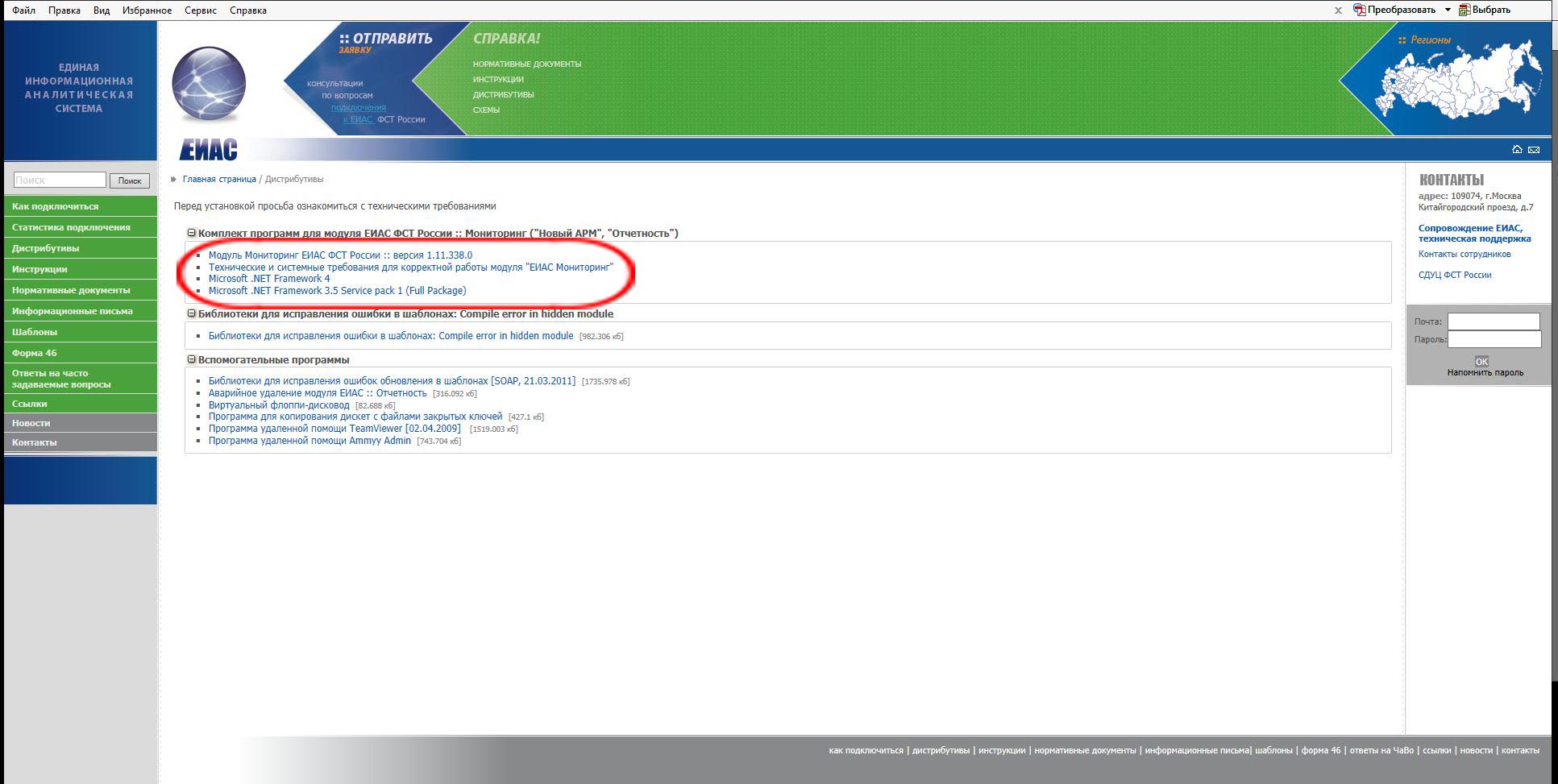 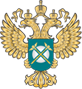 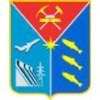 За 2018 год через ФГИС ЕИАС ФАС России отправлено 1014 файлов
Департамент цен и тарифов
ФАС России
Организации, осуществляемые регулируемые виды деятельности
Государственное регулирование в сфере водоснабжения, водоотведения, теплоснабжения, электроснабжения
Ограничение платы граждан за коммунальные услуги
на 2019 год
Распоряжение Правительства РФ от 15.11.2018 № 2690-р:
Распоряжение Правительства РФ от 26.10.2017 № 2353-р:
постановление губернатора Магаданской области от 13.12.2018 № 235-п
1 полугодие
2 полугодие
Предельно допустимое отклонение 2,6%
Средний индекс по области 4,5%
Средний индекс по области 1,7%
(в связи с изменением ставки НДС с 18% до 20%)
Средний индекс по области 2,4%
Предельно допустимое отклонение 2,4%
не более 7,1%
не более 4,8%
Изменение тарифов для населения на коммунальные услуги в 2019 году
Тарифы на коммунальные услуги для населения 
с 01 января 2019 г. в среднем по Магаданской области в связи с изменением ставки НДС с 18% до 20% изменились в следующих величинах:
холодное водоснабжение – снижение на 1,21%
водоотведение – рост на 1,14%
горячее водоснабжение – рост на 1,55%
теплоснабжение – рост на 1,65%
электроснабжение – рост на 1,79%
Тарифы на коммунальные услуги для населения 
с 01 июля 2019 г. в среднем по Магаданской области изменятся в следующих величинах:
холодное водоснабжение – рост на 2,12%
водоотведение – рост на 4,86%
горячее водоснабжение – рост на 2,13%
теплоснабжение – рост на 2,14%
электроснабжение – рост на 2,34%
Основные показатели сводного прогнозного баланса производства и поставок электроэнергии (мощности) в рамках ЕЭС России по Магаданской области за 2017 -2019 гг.
1 368,99*
1 332,67**
1 323,00*
402,13*
млн.кВт*ч
371,14*
215,49**
2017
2018
2019
Потери в электрических сетях
Полезный отпуск электрической энергии
* включая потребителей республики Саха (Якутия)       ** без потребителей республики Саха (Якутия)
Тарифы на электрическую энергию для населения Магаданской области
В соответствии с Федеральным законом  от 26 марта 2003 г. № 35-ФЗ «Об электроэнергетике» экономически обоснованные тарифы на электрическую энергию для населения устанавливаются в рамках предельных уровней тарифов, утвержденных Федеральной антимонопольной службой Российской  Федерации.
    В соответствии с Постановлением Правительства Российской Федерации от 29.12.2011 г. № 1178 «О ценообразовании в области регулируемых цен (тарифов) в электроэнергетике» приказом Департамента цен и тарифов Магаданской области от 26.12.2019 г. № 52-1/э установлен понижающий коэффициент на максимальном уровне 0,7.
    Между тем, по решению Правительства Магаданской области, начиная со второго полугодия 2016 года, для населения устанавливаются льготные тарифы на электрическую энергию.
Механизм доведения тарифов на электрическую энергию до базового (среднероссийского) уровня
В соответствии с Федеральным законом  от 26 марта 2003 г. № 35-ФЗ «Об электроэнергетике» в рамках  реализации механизма доведения тарифов на электрическую энергию на территории Магаданской области до базового (среднероссийского) уровня Департаментом цен и тарифов Магаданской области  установлены базовые тарифы на электрическую энергию, поставляемую потребителям Магаданской области, за исключением населения и приравненным к нему категорий потребителей.
Установление размера платы за технологическое присоединение к электрическим сетям
Федеральный закон от 26 марта 2003 № 35–ФЗ «Об электроэнергетике» регламентирует установление платы за технологическое присоединение к электрическим сетям едиными для всех территориальных сетевых организаций, расположенных на территории субъекта.
     В 2018 году Департаментом утверждены единые стандартизированные тарифные ставки, ставки за единицу максимальной мощности и формулы платы за технологическое присоединение к электрическим сетям для всех сетевых организаций, осуществляющих передачу электрической энергии на территории Магаданской области по способу присоединения и с учетом материалов, применяемые при выполнении технологического присоединения.
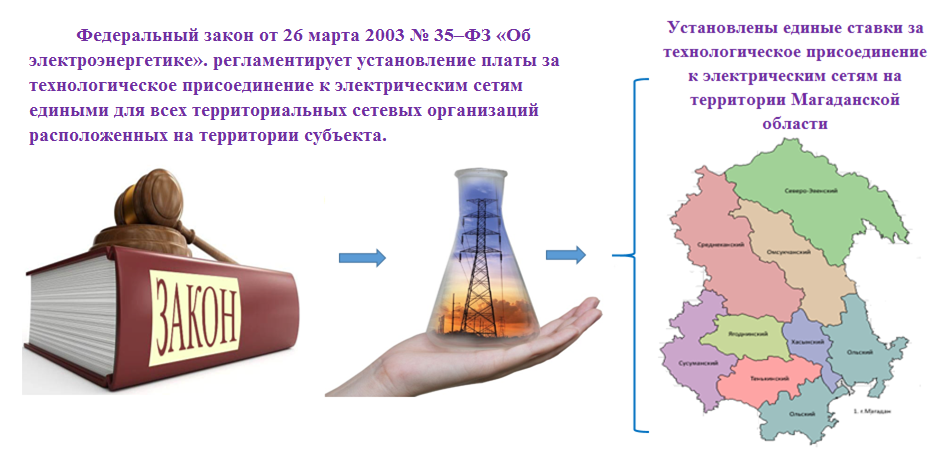 Плата за технологическое присоединение к электрическим сетям до 150 кВт
При этом с 2018 года норма законодательства предусматривает для заявителей, осуществляющих технологическое присоединение своих энергопринимающих устройств максимальной мощностью не более 150 кВт только оплату за подготовку и поверку технических условий, оплата за строительство «последней мили» не установлена.
    Утверждение единых ставок создает равные условия для всех заявителей Магаданской области при технологическом присоединении к электрическим сетям вне зависимости от географического расположения сетей и самой сетевой организации, а также благоприятных условий для среднего и малого бизнеса. Кроме того, это способствует устранению конкуренции между сетевыми организациями.
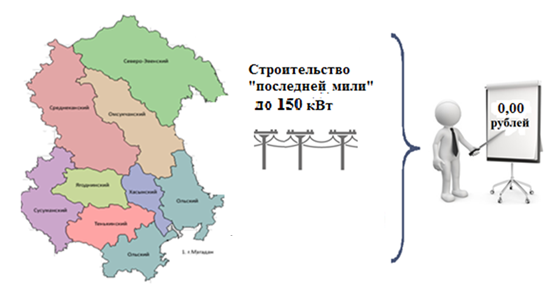 Плата за технологическое присоединение к электрическим сетям до 15 кВт
В рамках действующего законодательства, сохранен единый уровень платы 550 руб. (с НДС) для заявителей, подающих заявку в целях технологического присоединения энергопринимающих устройств максимальной мощностью, не превышающей 15 кВт по 3 – й категории надежности при условии соблюдения норм по расстоянию (300 м – в городской местности, 500 м – в сельской), присоединяемые к одному ближайшему источнику электроснабжения.
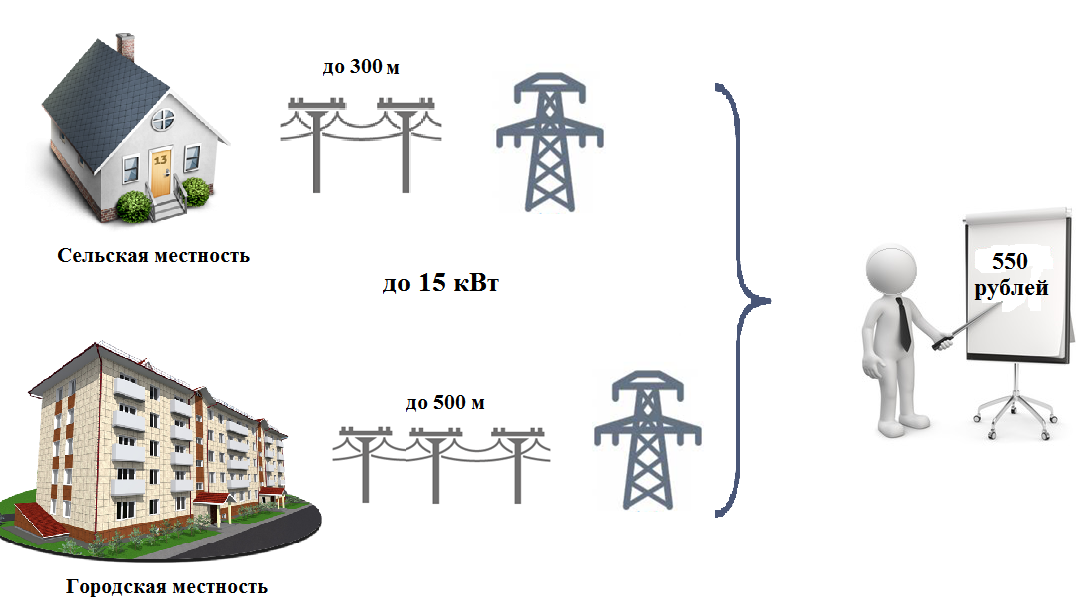 Государственное регулирование цен (тарифов) в социальной сфере
В рамках реализации постановления Правительства Российской Федерации от 30 декабря 2015 г. № 1517 приказом Департамента от 01 сентября 2017 г. 
№ 2-ПР/46 установлены предельные размеры оптовых надбавок к фактическим отпускным ценам на медицинские изделия, имплантируемые в организм человека при оказании медицинской помощи в рамках программы государственных гарантий бесплатного оказания гражданам медицинской помощи.
Цены на социально значимые товары народного потребления регулируются с помощью установленных приказами Департамента от 31 июля 2015 г. № 2-ПР/36 и 
№ 2-ПР/37 предельных розничных и оптовых торговых надбавок
Постановлением администрации Магаданской области от 25 февраля 2010 г. № 70-па установлены предельные оптовые и предельные розничные надбавки к фактическим отпускным ценам производителей на лекарственные препараты, включенные в перечень жизненно необходимых и важнейших лекарственных препаратов (ЖНВЛП).
В соответствии с Федеральным законом от 12 января 1996 года № 8-ФЗ «О погребении и похоронном деле» Департаментом осуществлялось согласование стоимости услуг, предоставляемых согласно гарантированному перечню услуг по погребению в муниципальных образованиях Магаданской области.
Государственное регулирование тарифов на транспортные услуги в 2018 году
В рамках возложенных полномочий Департаментом осуществляется регулирование на перевозки:
Автомобильным транспортом пассажиров и багажа по маршрутам муниципального образования «Город Магадан»:
1) № 111 «Автовокзал – Аэропорт»
2) № 101 «Автовокзал – Уптар – Аэропорт»
3) № 5 «Автовокзал – Снежная Долина»
4) № 1, 2, 3, 6, 12, 15, 19, 20, 25, 26, 26к, 50, 51, 52, 57
Воздушные перевозки пассажиров и багажа на местных авиалиниях:
1) Магадан-Сеймчан-Магадан
2) Магадан-Омсукчан-Магадан
3) Магадан-Сусуман-Магадан
4) Магадан-Эвенск-Магадан
5) Магадан-Тахтоямск-Магадан
6) Магадан-Ямск-Магадан
7) Эвенск-Гижига-Эвенск
8) Эвенск-Тополовка-Эвенск
9) Эвенск-Верхний Парень-Эвенск
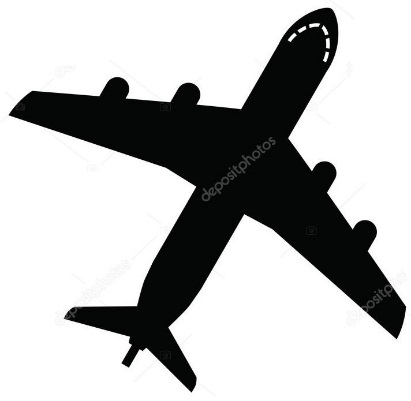 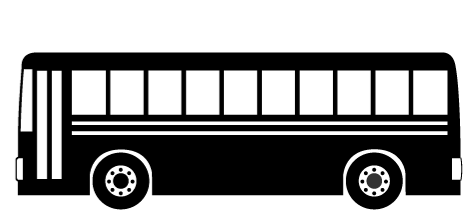 Результаты государственного контроля (надзора) за 2018 год
2
Проведено плановых проверок
2
порядка ценообразования
Выдано предписаний об устранении выявленных нарушений
в сфере соблюдения стандартов раскрытия информации
4
5
Рассмотрено дел об административных правонарушениях
1
Привлечено к административной ответственности
ПРАВИТЕЛЬСТВО МАГАДАНСКОЙ ОБЛАСТИ
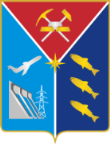 ПЛАН РЕАЛИЗАЦИИНАПРАВЛЕНИЙ ДЕЯТЕЛЬНОСТИНА 2019 ГОД
Департамент цен и тарифов Магаданской области
ЦЕЛИ И ЗАДАЧИ
 департамента цен и тарифов Магаданской области на 2019 год
Установление размера платы за технологическое присоединение к электрическим сетям в соответствии с 
 Федеральным законом
 от 26 марта 2003 г. № 35-ФЗ 
«Об электроэнергетике»
Осуществление перехода
 на долгосрочное регулирование тарифов
 на электрическую энергию  в  соответствии с изменениями внесенными в Федеральный закон от 26 марта 2003 г.
№ 35-ФЗ 
«Об электроэнергетике»
Корректировка долгосрочных тарифов 
на тепловую энергию
 на 2019 год
в соответствии
 с Постановлением Правительства РФ
 от 22.10.2012 № 1075 
 «О ценообразовании в сфере теплоснабжения»